MOODLE MOBILNA APLIKACIJA ZA PRISTUP SUSTAVU LOOMEN
Ivica Matotek, Mirela Carev - CARNet
Karakteristike aplikacije
Na sustavu Loomen dostupna od rujna 2016. godine
Pristup tečajevima putem mobilnih uređaja (i desktopa)
Pristup sadržaju „offline”
Primanje poruka i obavijesti o događanjima na tečaju
Pregled ocjena
Učitavanje fotografija, audio-video zapisa i dokumenata s mobilnih uređaja
Pretraživanje kontakata i komunikacija s drugim polaznicima
Kako do aplikacije?
Android uređaji – Trgovina Play aplikacija (Play store) 
iOS - Apple store aplikacija
Windows phone – nije podržana
Moodle Desktop
     https://docs.moodle.org/33/en/Moodle_Desktop  
Windows 7, 8 and 10
macOS
Linux (32 and 64 bits)
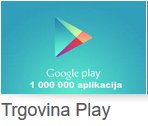 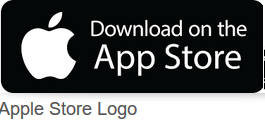 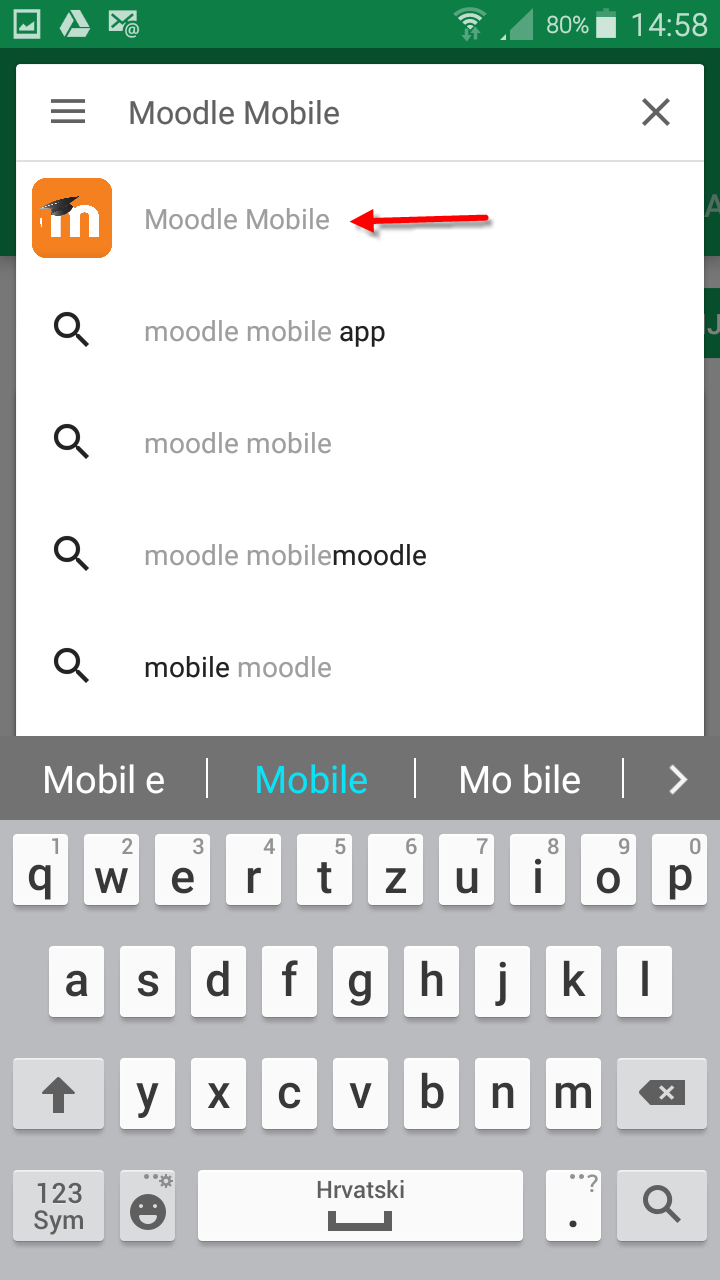 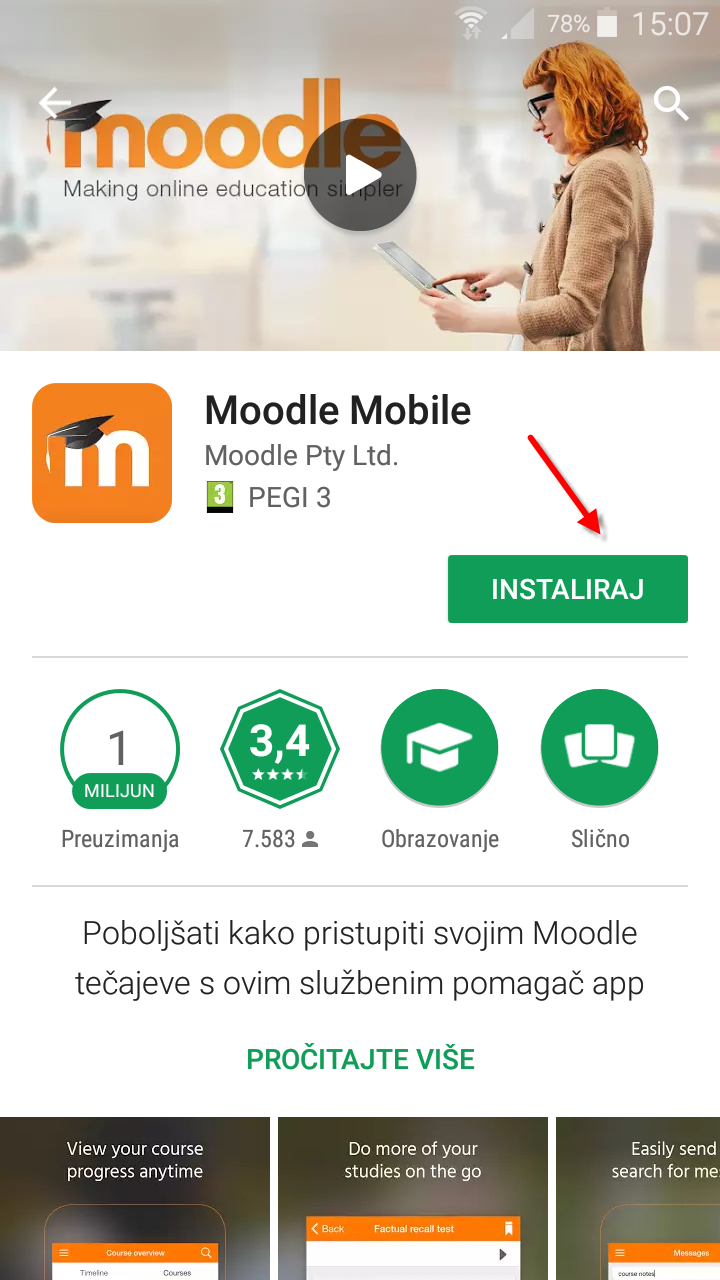 Pretraživanje… koja je prava?
U traku za pretragu upišite: moodle mobile

Odaberite aplikaciju Moodle Mobile koja sadrži službeni znak Moodle-a
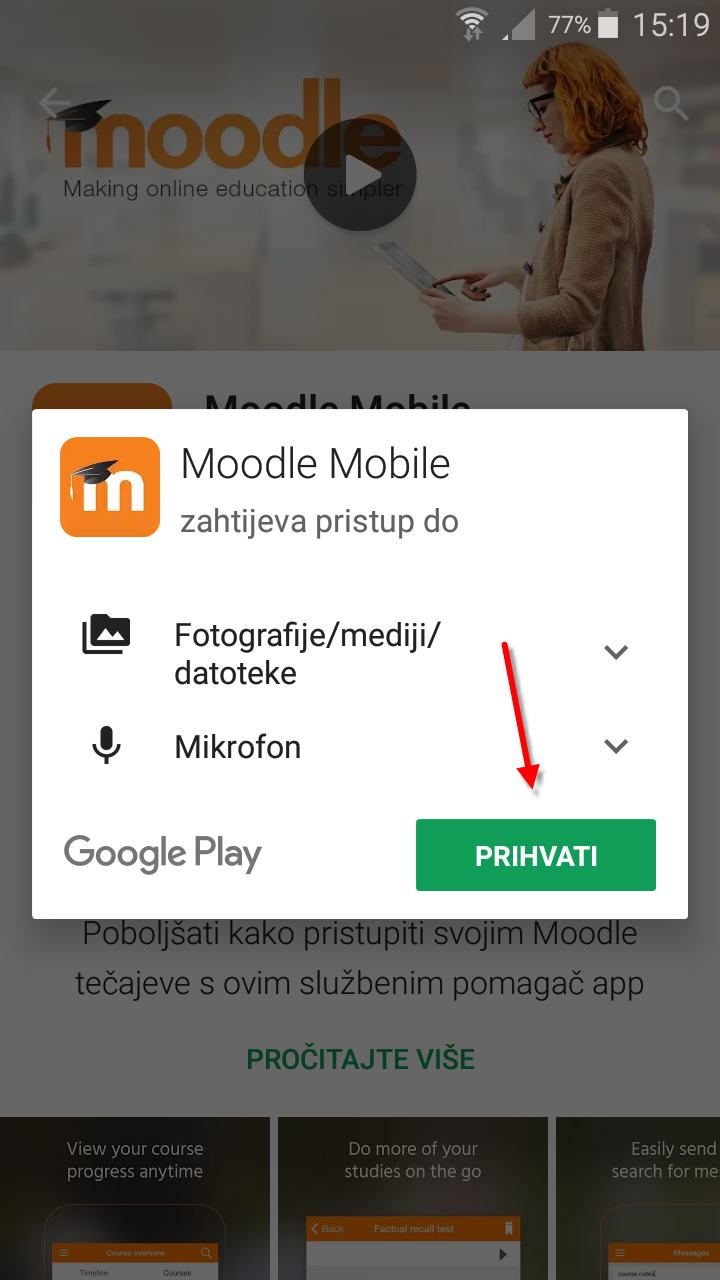 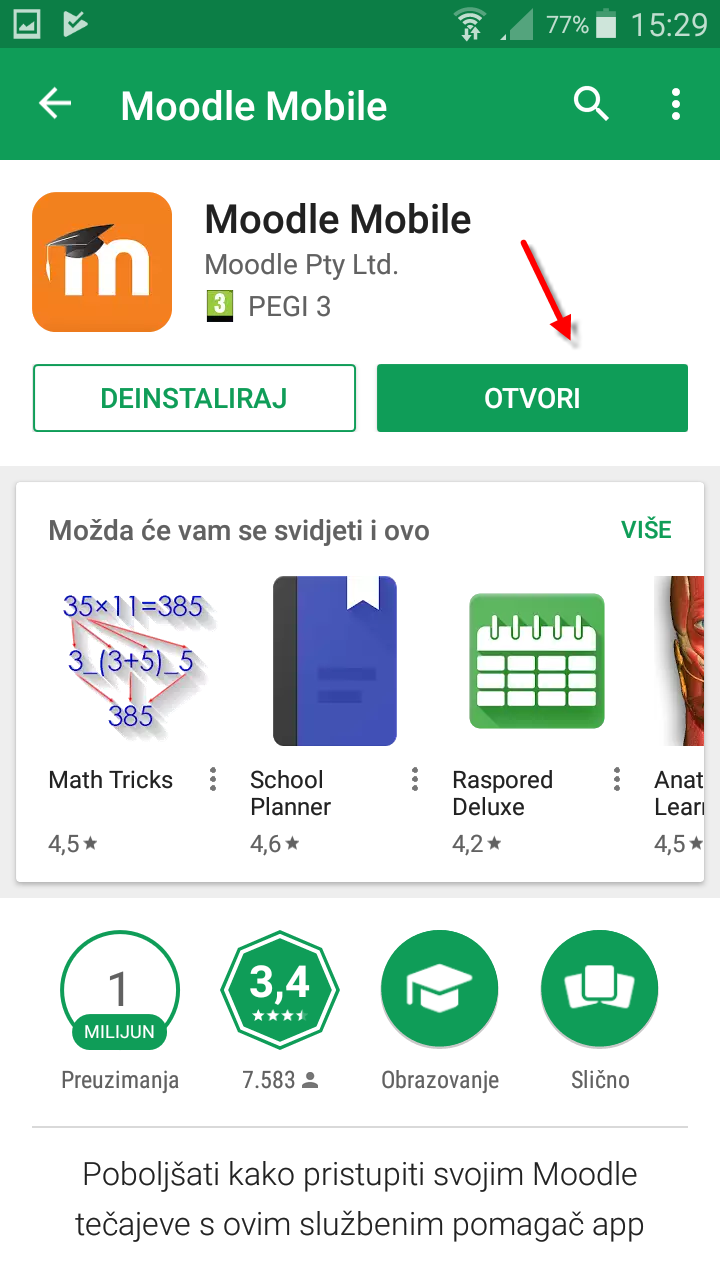 Preuzimanje aplikacije
Omogućite pristup do fotografija i mikrofona

Nakon instalacije odaberitegumb Otvori
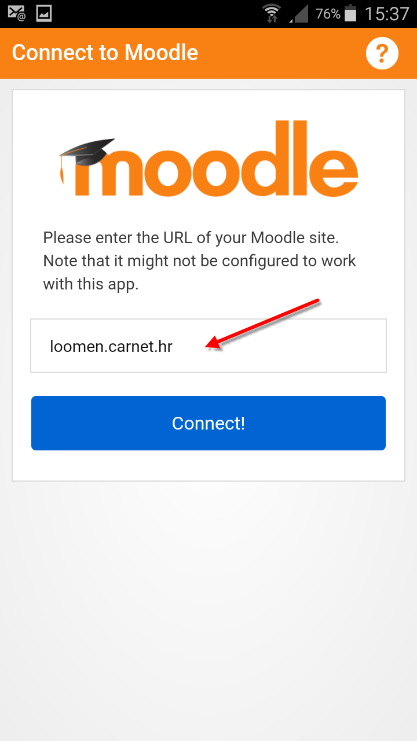 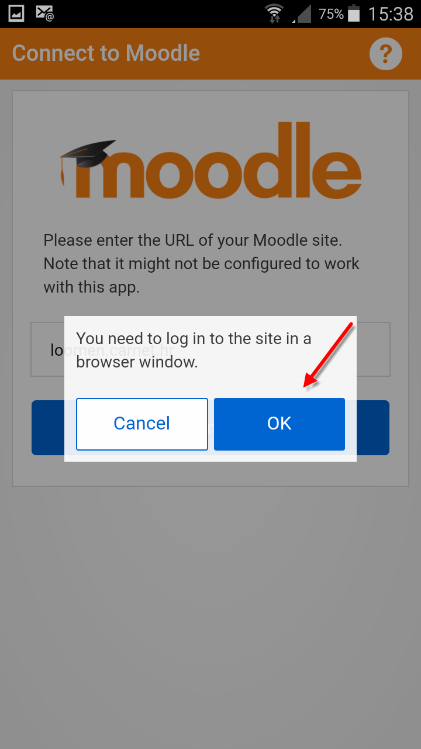 Prijava na sustav – adresa
U polje URL upišite loomen.carnet.hr 

Odaberite gumb Connect

Za prijavu u pregledniku odaberite OK
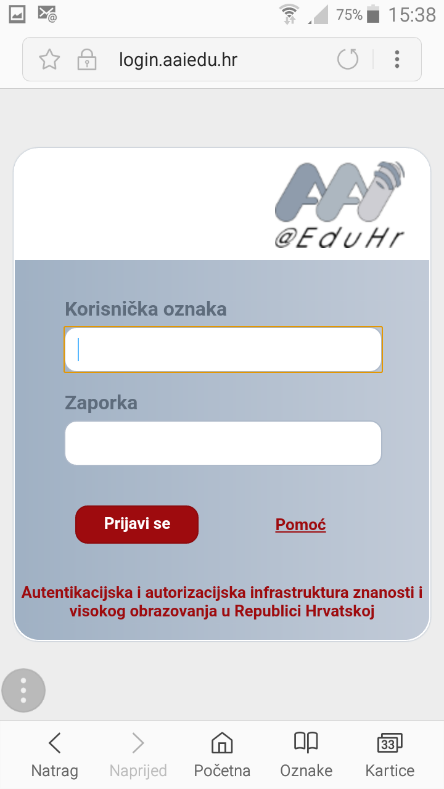 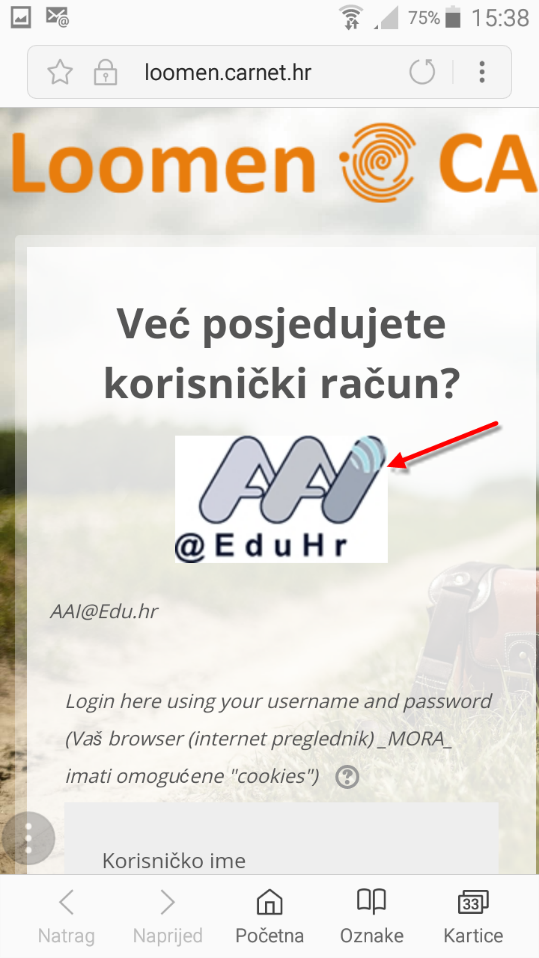 Prijava na sustav – AAI@Edu.hr podaci
Odaberite AAI ikonu

Upišite podatke AAI@Edu.hr elektroničkog identiteta
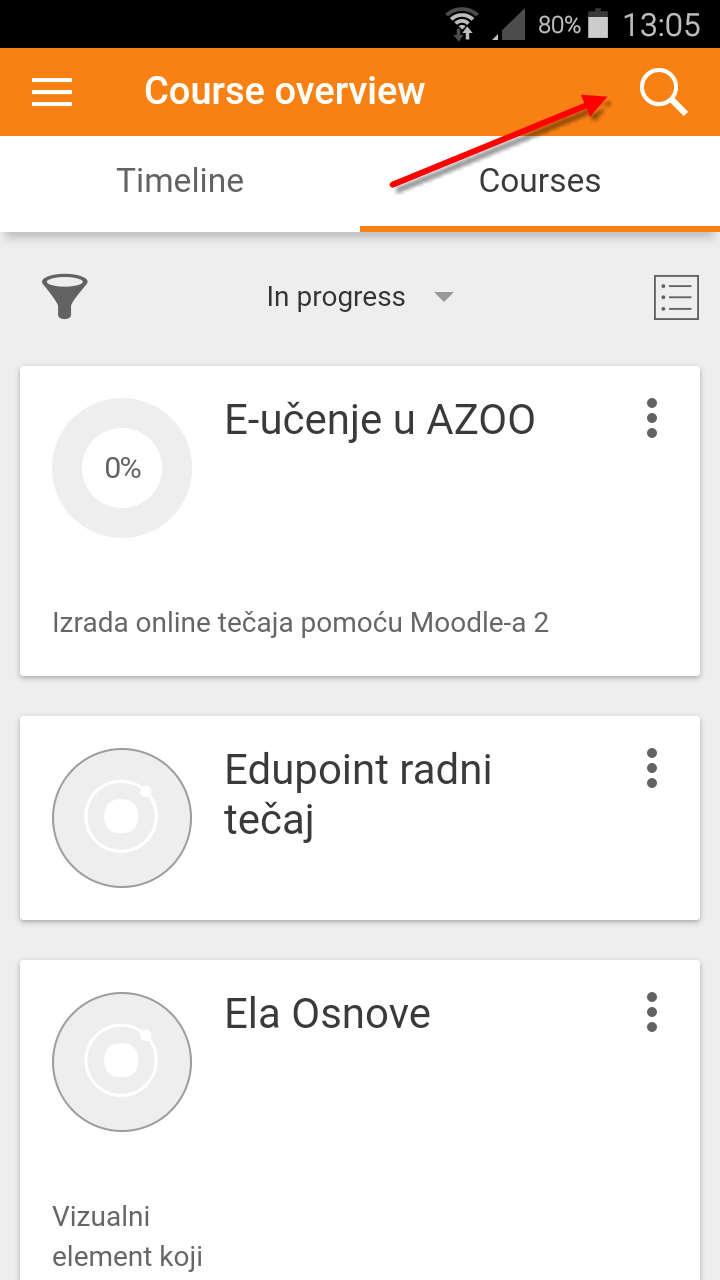 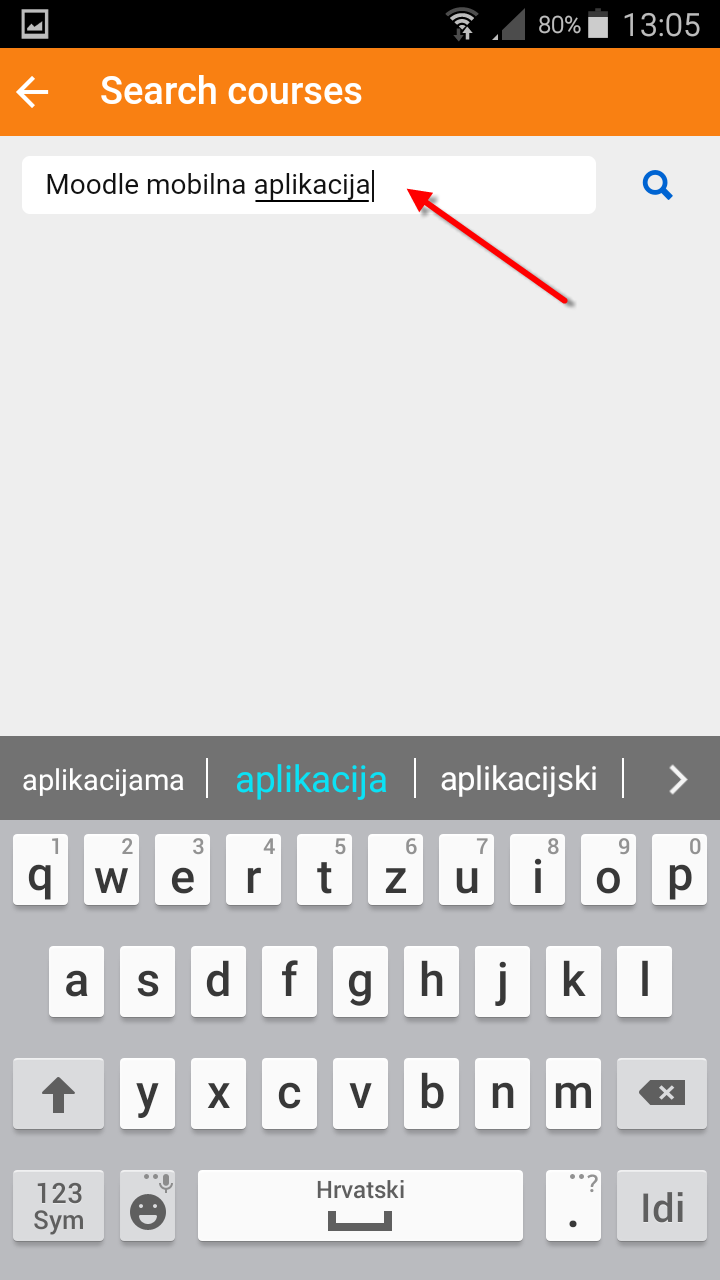 Sučelje i pretraga tečajeva
Prikazan je popis tečajeva na koje ste upisani (u suprotnom prazno)
Pomoću ikone za pretragu pronađite tečaj naziva: Moodle mobilna aplikacija
Odaberite naslov (omogućen je Samostalni upis)
Pogledajte sadržaj tečaja
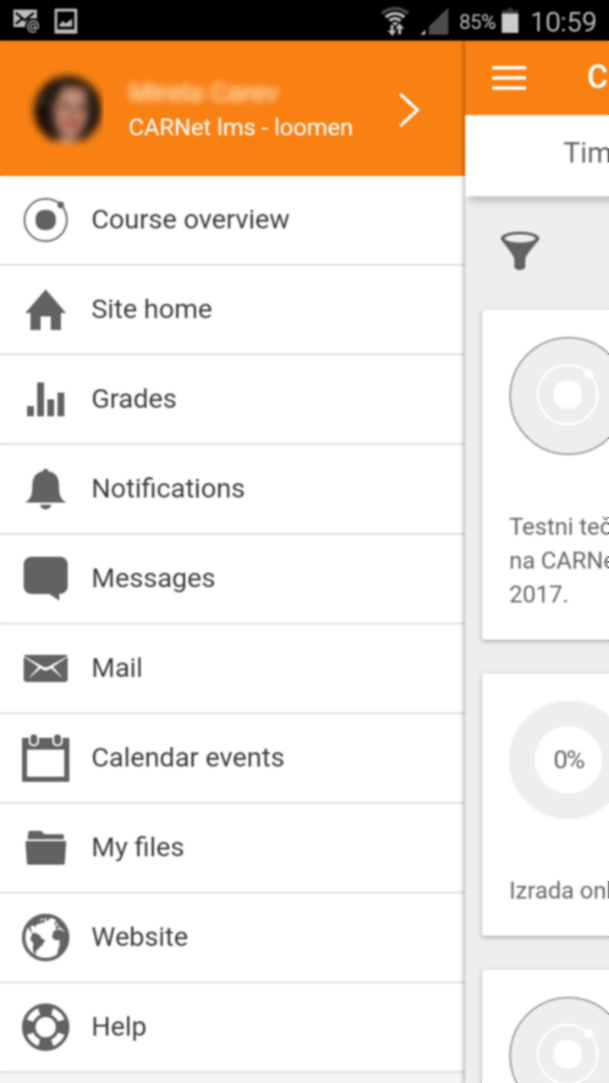 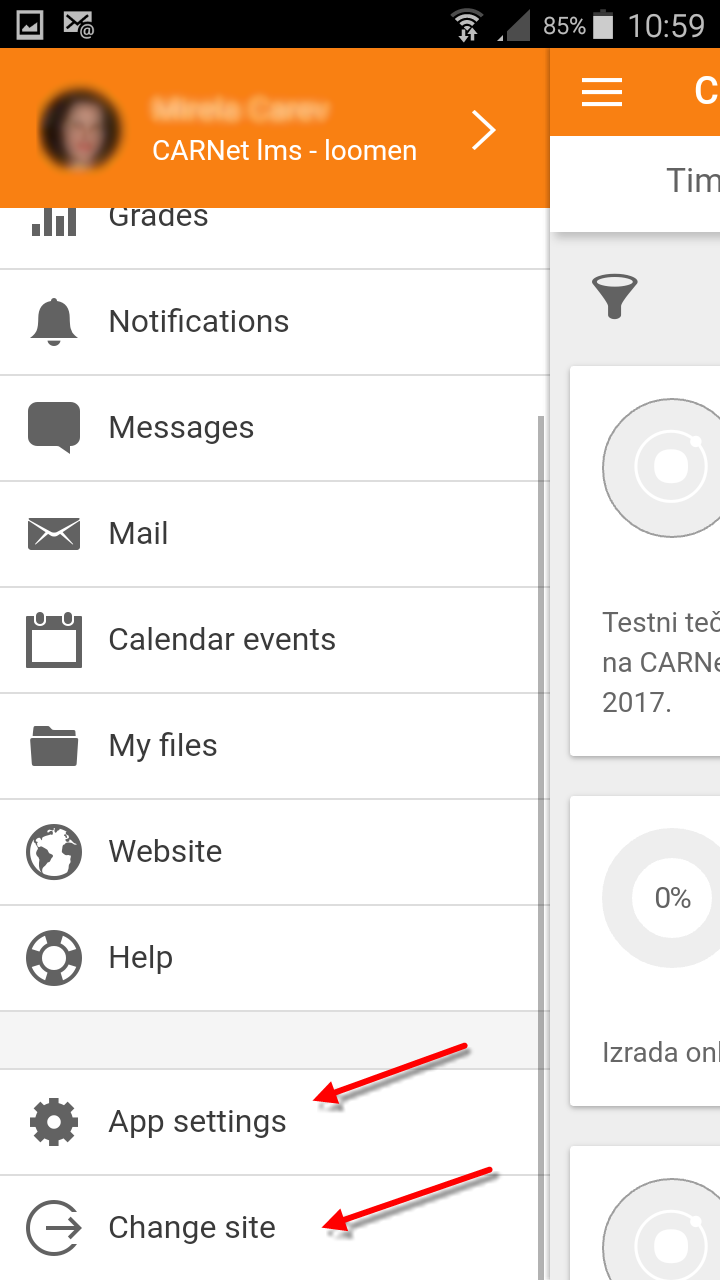 Postavke aplikacije
App settings za podešavanje notifikacija i obavijesti

Change site za dodavanje drugih CARNetovih Moodle usluga npr. mooc.carnet.hr
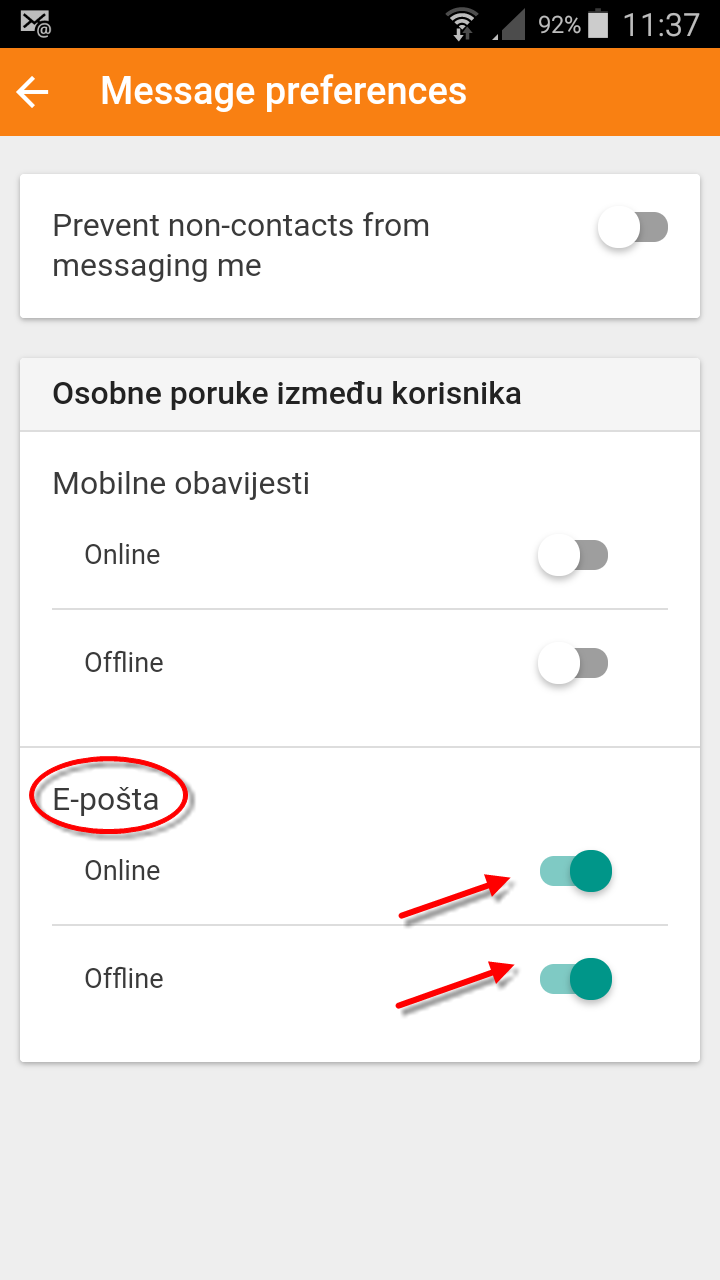 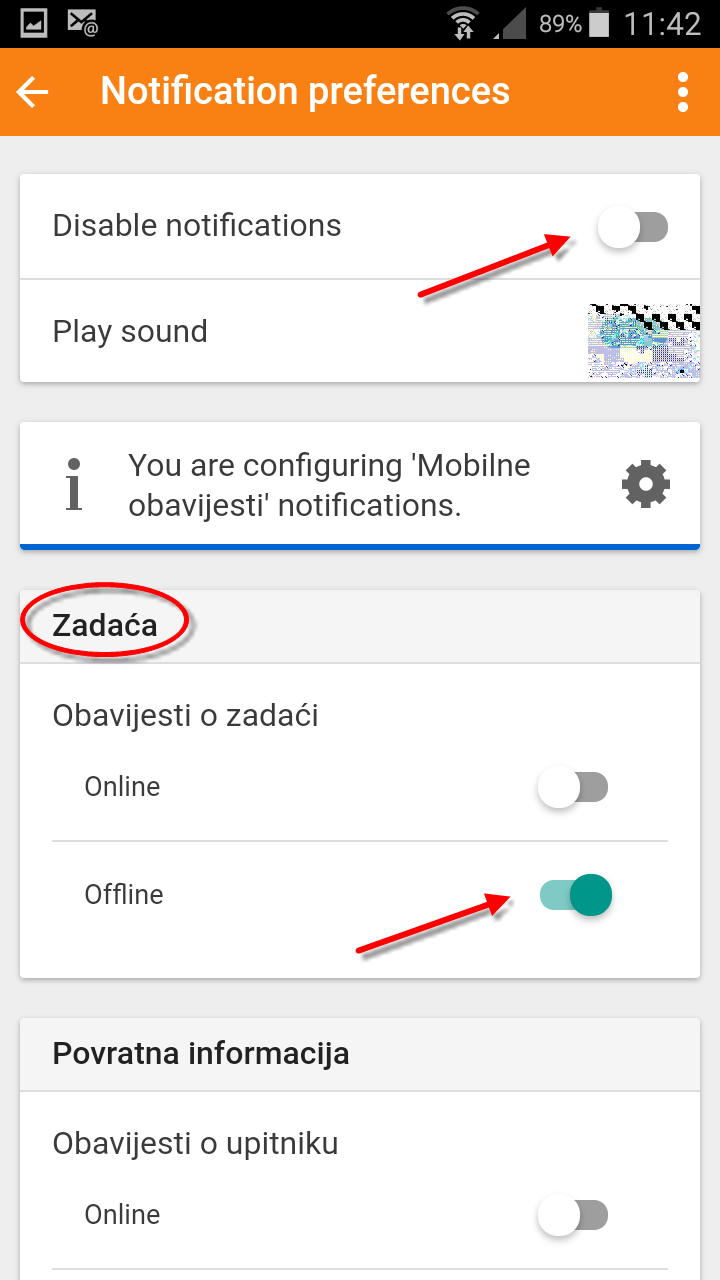 Postavke obavijesti
Message preferences (osobne poruke)

Notification preferences (obavijesti o aktivnostima u tečaju)
HVALA NA PAŽNJI!